第1章信息技术与计算机文化
1.3	计算机中信息的表示
1.3.1   信息表示
1.3.2   数制及其转换
1. 常用的进位计数制
1）十进制（Decimal System）
2）二进制（Binary System）
3）八进制（Octal System）
4）十六进制（Hexadecimal System）
2. 数制的转换
1）二进制、八进制、十六进制数转化为十进制数
2）十进制数转化为二进制数
3）二进制数与八进制数的相互转换
4）二进制数与十六进制数的相互转换
3. 二进制的运算规则 
1）算术运算规则
2）逻辑运算规则
1.3.3   信息的编码
1. 计算机中数据的单位
1）位（bit）		2）字节（Byte）		3）字（Word）		
2. 数值的表示
 3. 文字信息的表示
1）字符编码
2）汉字编码
（1）汉字交换码：	（2）汉字机内码：	
（3）汉字字形码：	（4）汉字输入码：
进位计数制
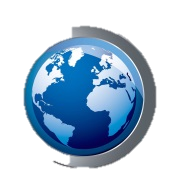 数制是指用一组固定的符号和统一的规则来表示数值的方法。其中，按照进位方式计数的数制称为进位计数制。在日常生活中，人们习惯用的进位计数制是十进制，而计算机则使用二进制，除此以外，还包括八进制和十六进制等。二进制顾名思义，就是逢二进一的数字表示方法；依此类推，十进制就是逢十进一，八进制就是逢八进一等。
不同数制之间的相互转换
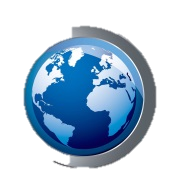 1．非十进制数转换为十进制数
【例】将二进制数10110转换成十进制数。
先将二进制数10110按位权展开，再对其乘积相加，转换过程如下所示。
（10110）2=（1×24+0×23+1×22+1×21+0×20）10
 =（16+4+2）10
 =（22）10
将二进制、八进制和十六进制数转换为十进制数时，只需用该数制的各位数乘以各自位权数，然后将乘积相加，用按权展开的方法即可得到对应的结果。
不同数制之间的相互转换
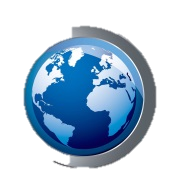 2．十进制数转换成其他进制数
将十进制数转换成二进制数、八进制数和十六进制数时，可将数字分成整数和小数分别转换，然后再拼接起来。
【例】将十进制数225.625转换成二进制数。用除2取余法进行整数部分转换，再用乘2取整法进行小数部分转换。
（225.625）10=（11100001.101）2
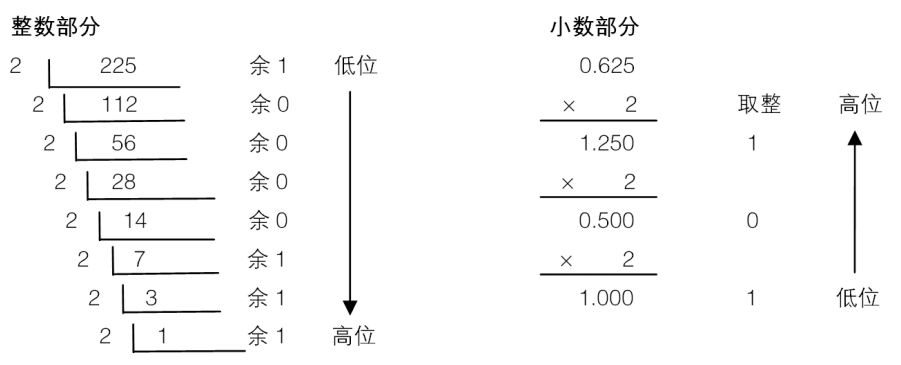 不同数制之间的相互转换
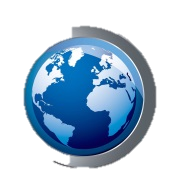 3．二进制数转换成八进制、十六进制数
二进制数转换成八进制数所采用的转换原则是“3位分一组”，即以小数点为界。
整数部分：从右向左每3位为一组，若最后一组不足3位，则在最高位前面添0补足3位，然后将每组中的二进制数按权相加得到对应的八进制数。
小数部分：从左向右每3位分为一组，最后一组不足3位时，尾部用0补足3位，然后按照顺序写出每组二进制数对应的八进制数即可。
不同数制之间的相互转换
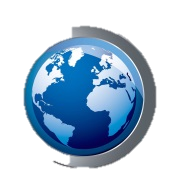 【例】将二进制数1101001.101转换为八进制数，转换过程如下所示。
二进制数 001 101 001 . 101
八进制数151.5
得到的结果为：(1101001.101)2 = (151.5)8
二进制数转换成十六进制数所采用的转换原则与上面的类似，为“4位分一组”，即以小数点为界，整数部分从右向左、小数部分从左向右每4位一组，不足4位用0补齐即可。
不同数制之间的相互转换
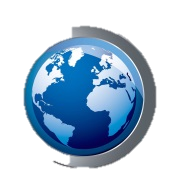 4．八进制、十六进制数转换成二进制数
【例】将八进制数162.4转换为二进制数，转换过程如下所示。
八进制数 162.4
二进制数 001 110 010 . 100
得到的结果为：(162.4)8 = (001110010.100)2
十六进制数转换成二进制数的转换原则是“一分为四”，即把每一位上的十六进制数写成对应的4位二进制数即可。
八进制数转换成二进制数的转换原则是“一分为三”，即从八进制数的低位开始，将每一位上的八进制数写成对应的3位二进制数即可。如有小数部分，则从小数点开始，分别向左右两边按上述方法进行转换即可。
二进制数的算术运算
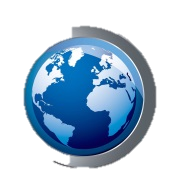 1．二进制的算术运算
二进制的算术运算也就是通常所说的四则运算，包括加、减、乘、除，运算比较简单，其具体运算规则如下。
加法运算：按“逢二进一”法，向高位进位，运算规则为：0+0=0、0+1=1、1+0=1、1+1=10。例如，(10011.01)2+(100011.11)2=(110111.00)2。
减法运算：减法实质上是加上一个负数，主要应用于补码运算，运算规则为：0-0=0、1-0=1、0-1=1（向高位借位，结果本位为1）、1-1=0。例如，(110011)2- (001101)2=(100110)2。
二进制数的算术运算
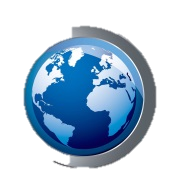 除法运算
乘法运算
乘法运算与我们常见的十进制数对应的运算规则类似，规则为：0×0=0、1×0=0、0×1=0、1×1=1。例如，(1110)2×(1101)2= (10110110)2。
除法运算也与十进制数对应的运算规则类似，规则为：0÷1=0、1÷1=1，而0÷0和1÷0是无意义的。例如，(1101.1)2÷(110)2=(10.01)2。
二进制数的算术运算
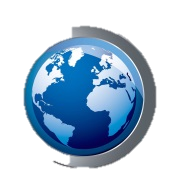 2．二进制的逻辑运算
计算机所采用的二进制数1和0可以代表逻辑运算中的“真”与“假”、“是”与“否”和“有”与“无”。二进制的逻辑运算包括“与”“或”“非”“异或”4种，具体介绍如下。
“与”运算：“与”运算又称为逻辑乘，通常用符号“×”“∧”“·”来表示。其运算法则为：0∧0=0、0∧1=0、1∧0=0、1∧1=1。
“或”运算：“或”运算又称为逻辑加，通常用符号“+”或“∨”来表示。其运算法则为：0∨0=0、0∨1=0、1∨0=1、1∨1=1。
二进制数的算术运算
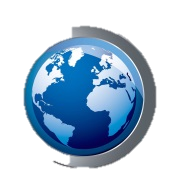 “非”运算：“非”运算又称为逻辑否运算，通常是在逻辑变量上加上划线来表示，如变量为A，则其非运算结果用      表示。
“异或”运算：“异或”运算通常用符号“      ”表示，其运算法则为：0      0=0、  0       1=1、1       0=1、1      1=0。该法规表明，当逻辑运算中变量的值不同时，结果为1，而变量的值相同时，结果为0。
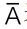 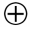 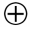 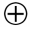 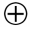 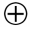